ПОРТФОЛИО
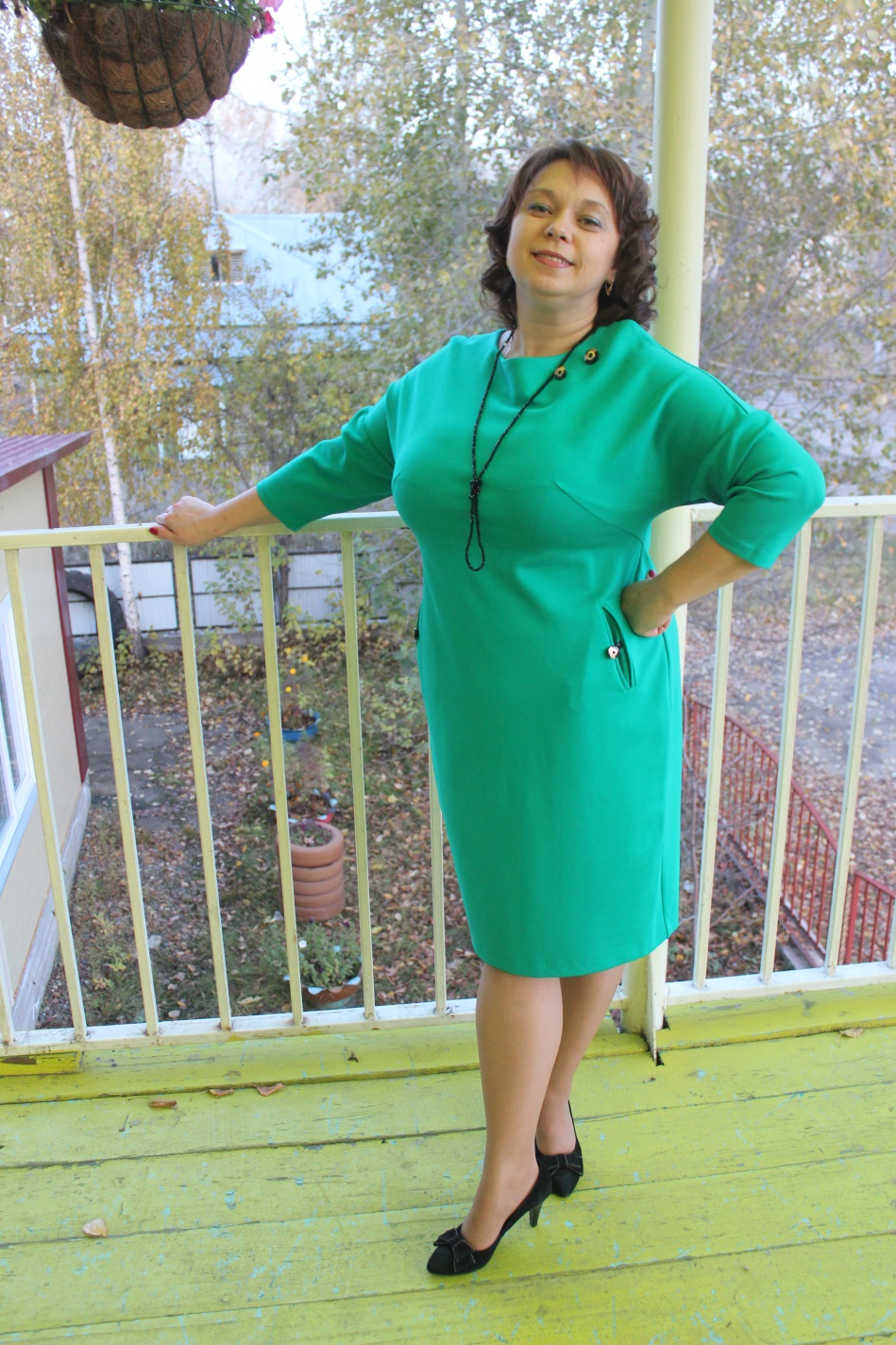 Сидорчук Натальи 
Витальевны
Воспитателя МБДОУ "Детский сад №55 
"Радость" города Лесосибирска"
Сочинение
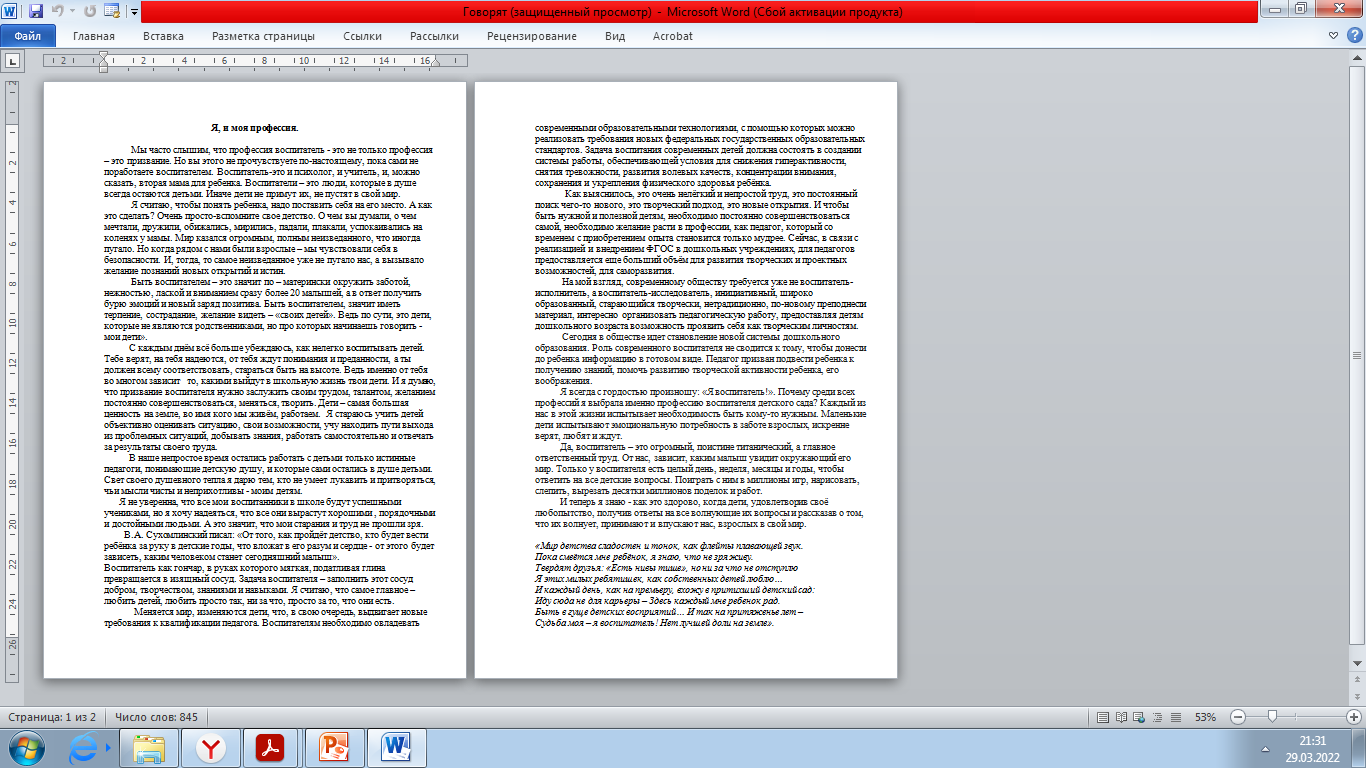 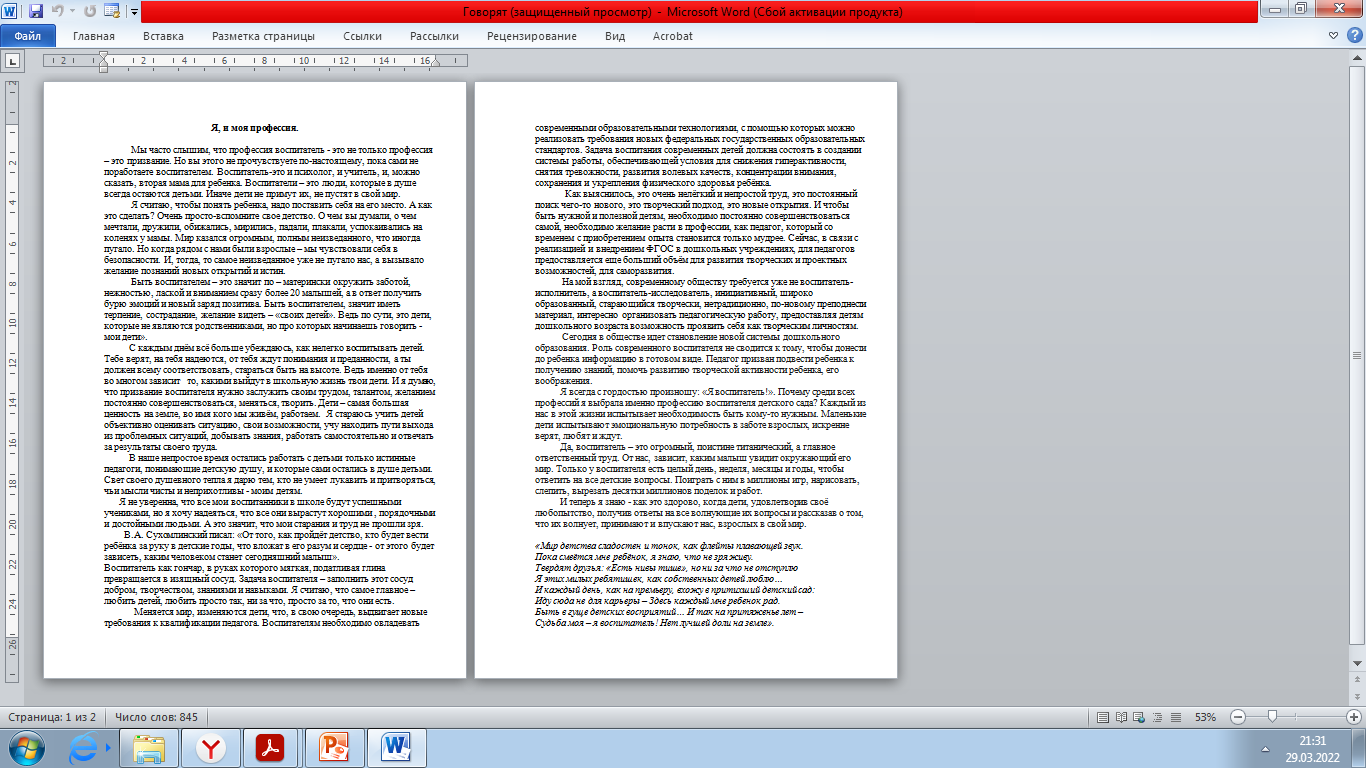 Введение
Ф.И.О:   Сидорчук Наталья Витальевна
Дата рождения: 04.07.1976 г.
Какое учебное заведение окончил, в каком году: Федеральное государственное образовательное учреждение высшего профессионального образования «Сибирский федеральный университет», 2007 г.
Специальность по диплому: Педагогика и методика начального образования.
Квалификация по диплому: Учитель начальных классов.
Повышение квалификации: Профессиональная переподготовка по программе "Педагогика и методика дошкольного образования», 17.01.2022 г.  ЧОУ ДПО «АБиУС».
Дополнительное образование: Средне-спаециальное (бухгалтер).
Дата приема на работу в детский сад: 02.09.2021 г.
Должность: Воспитатель.
Общий стаж:
Стаж в занимаемой должности: 7 месяцев.
Образование
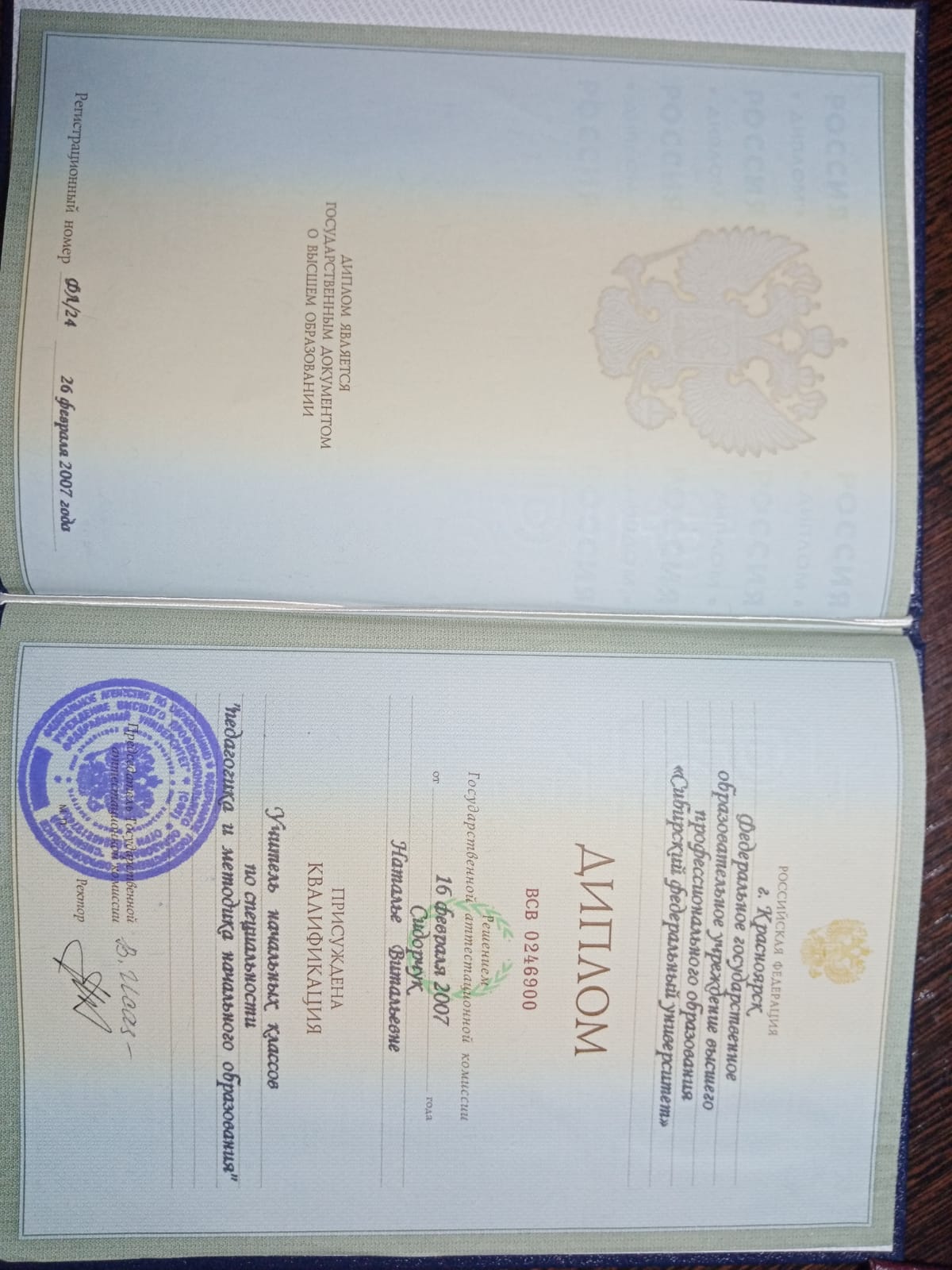 Профессиональная переподготовка
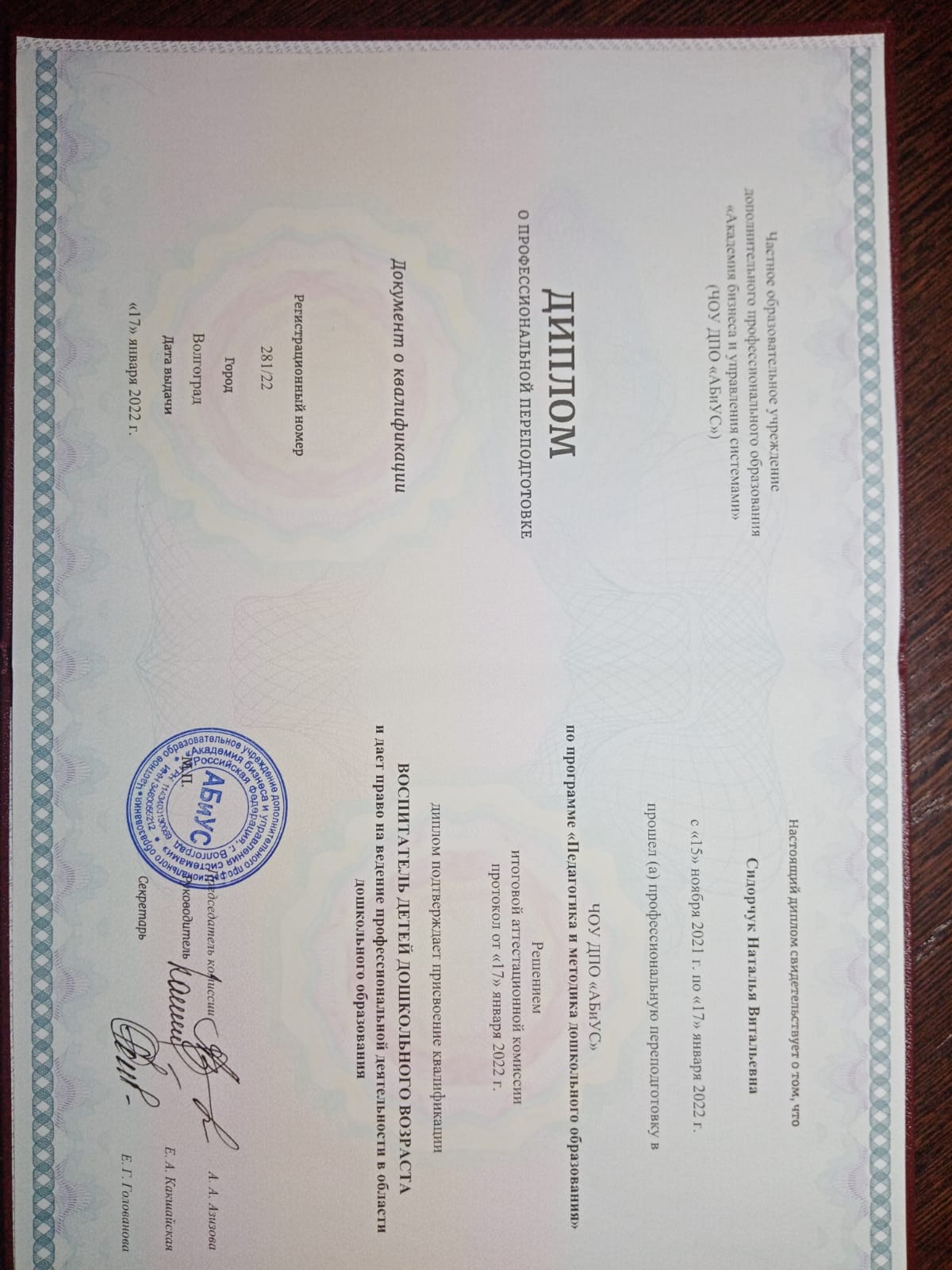 Достижения детей
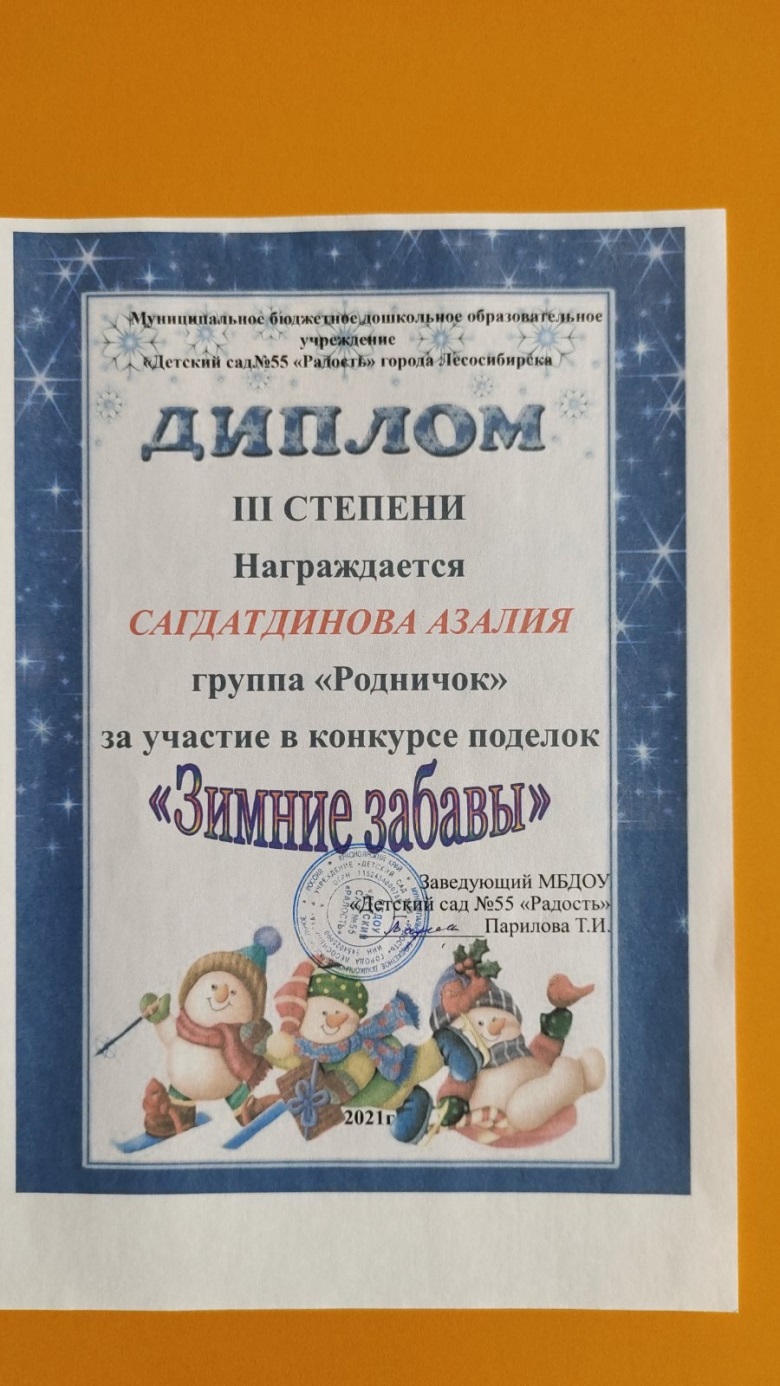 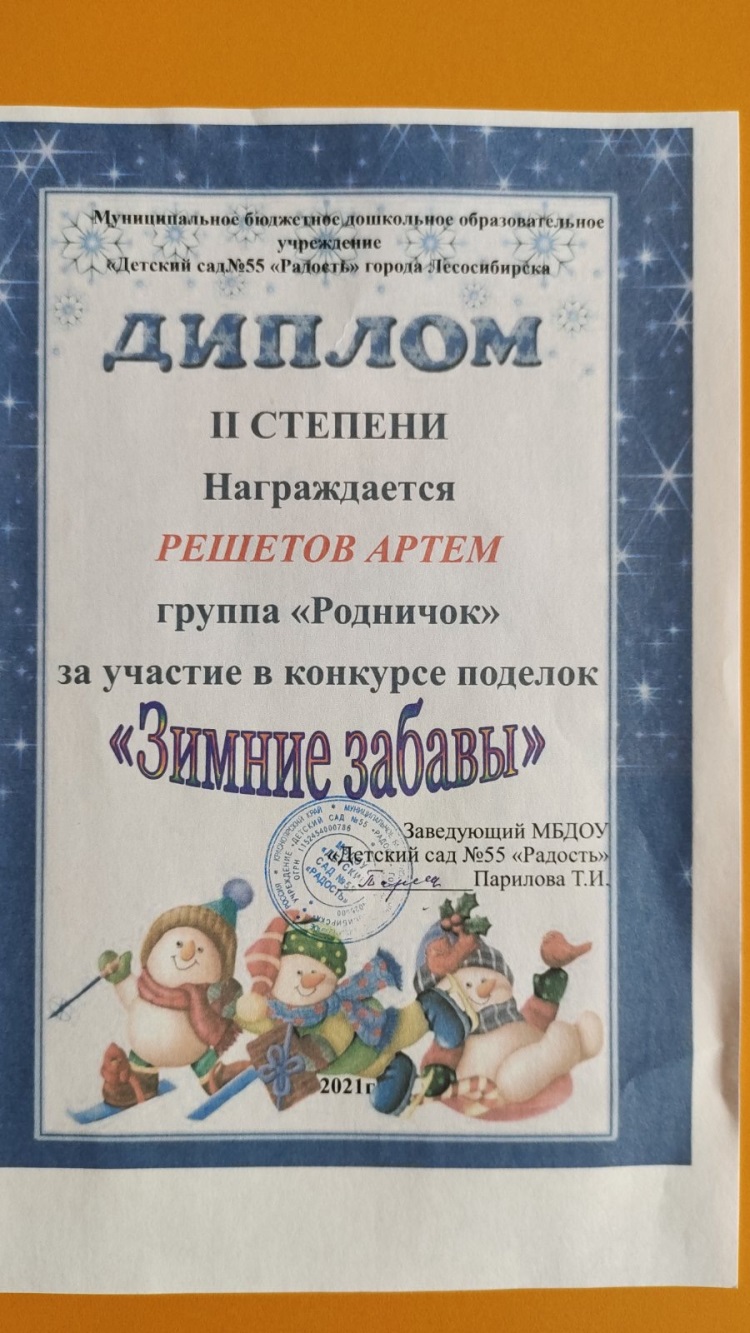 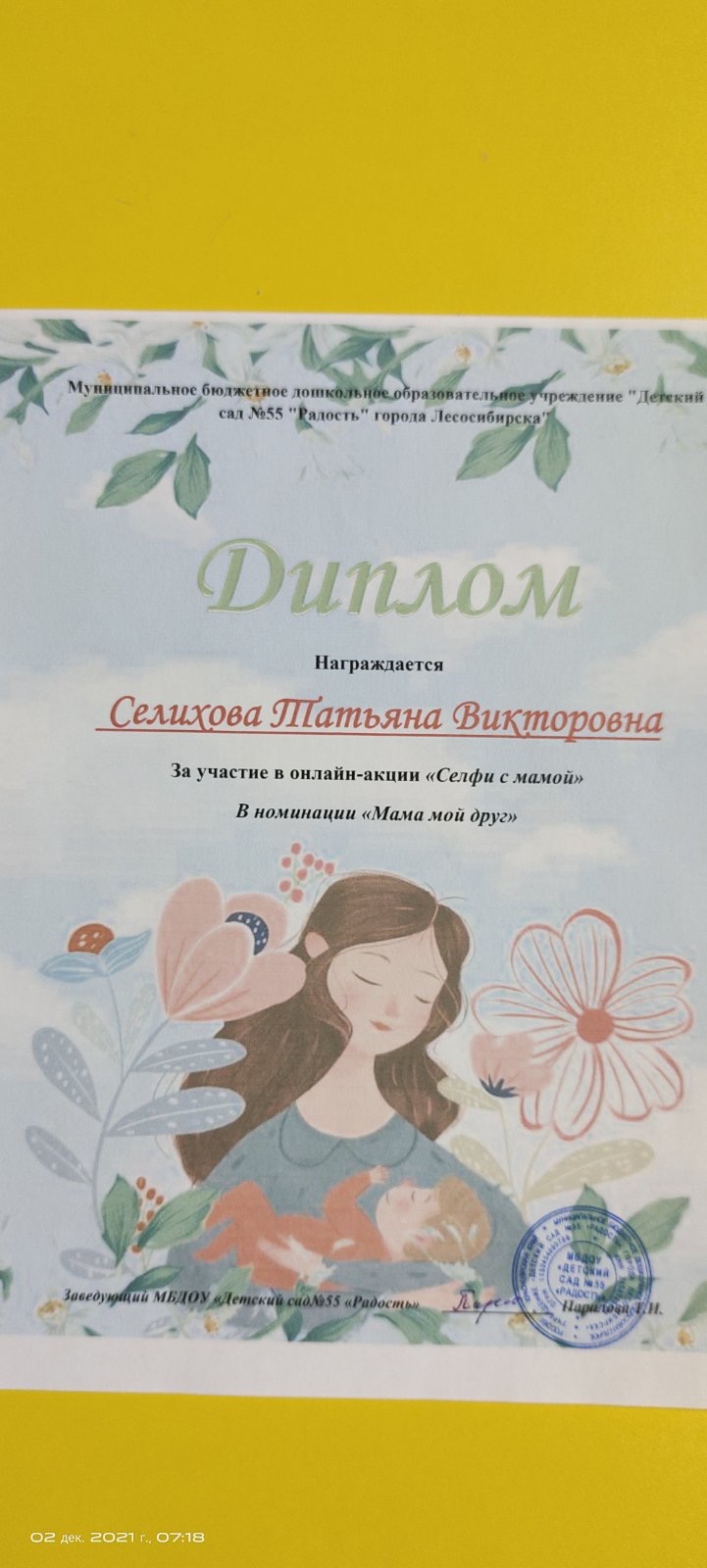 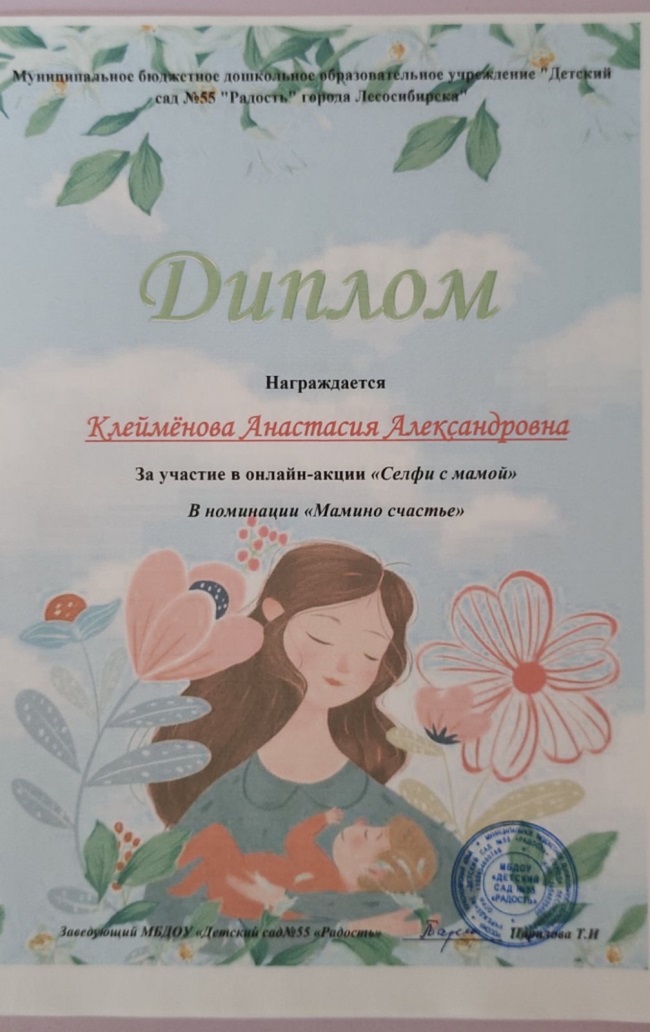 Мои достижения
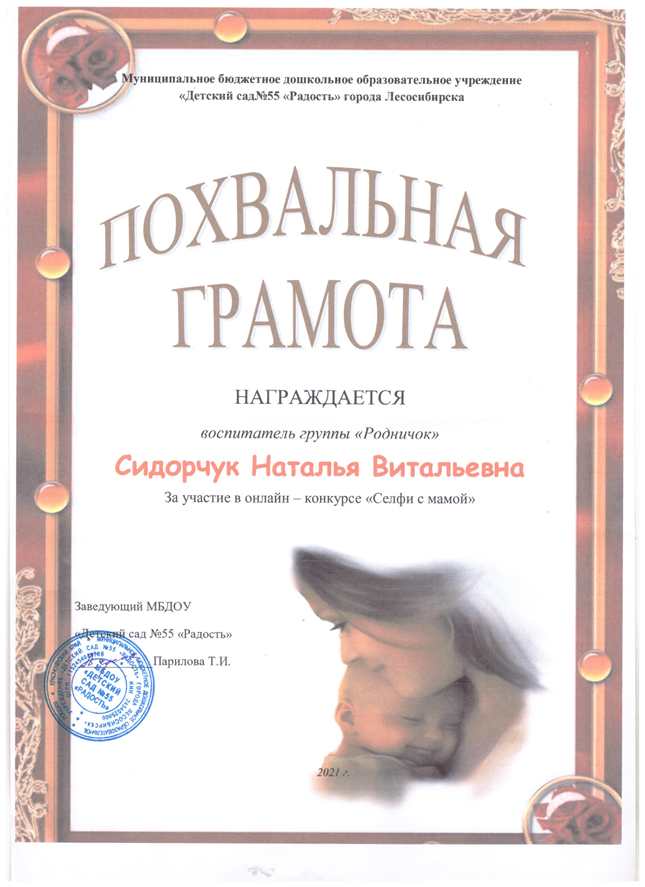 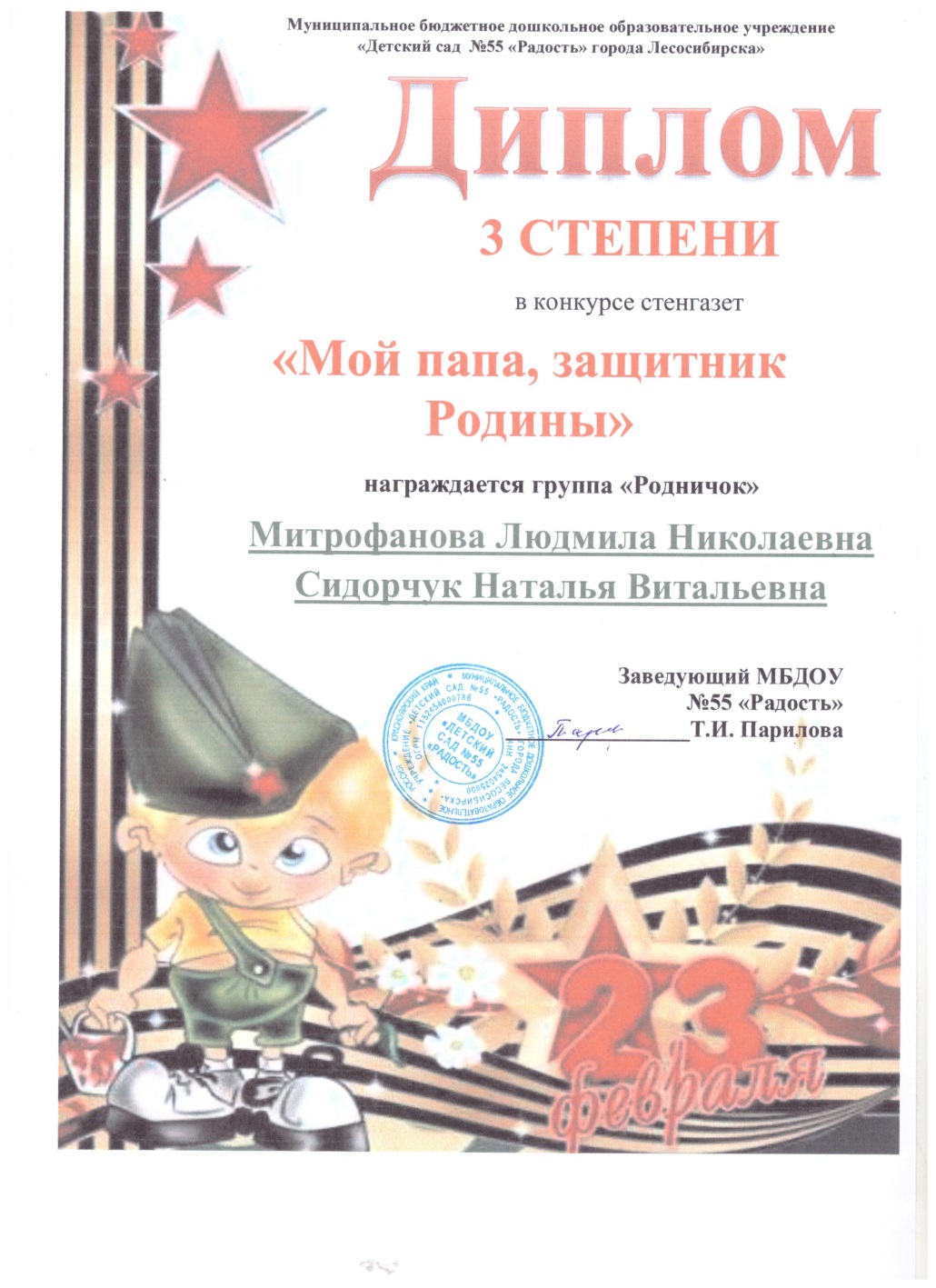 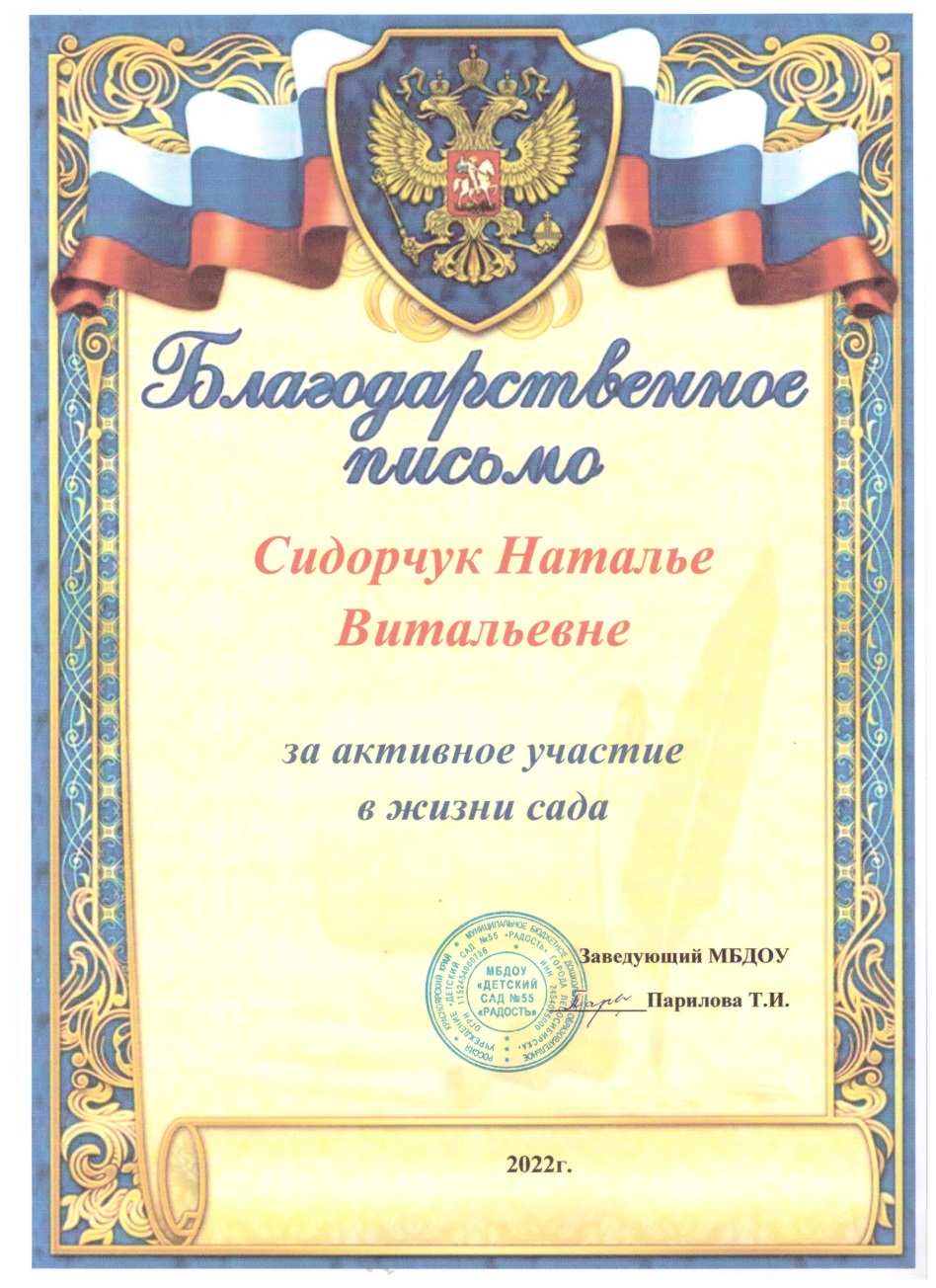 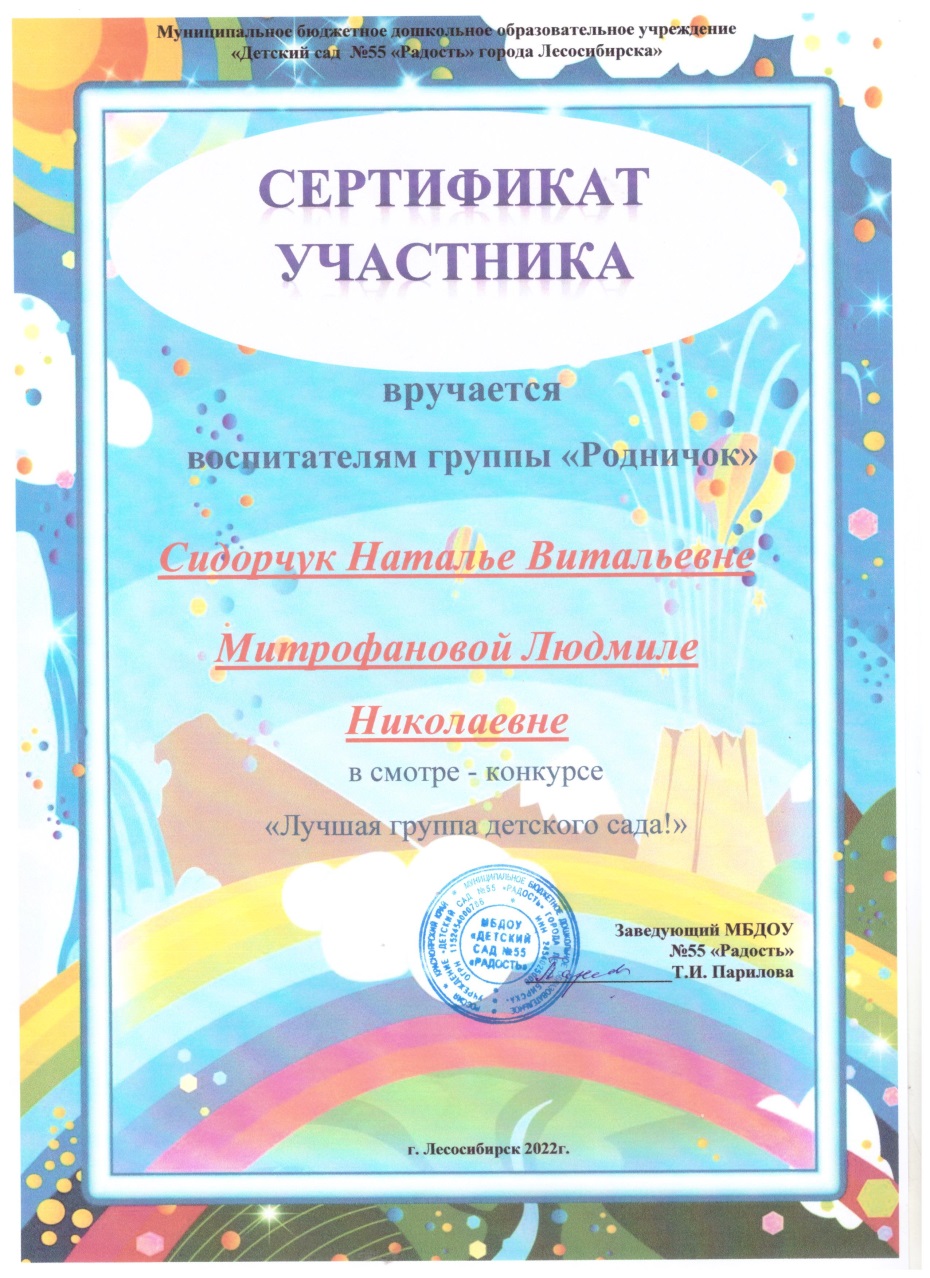 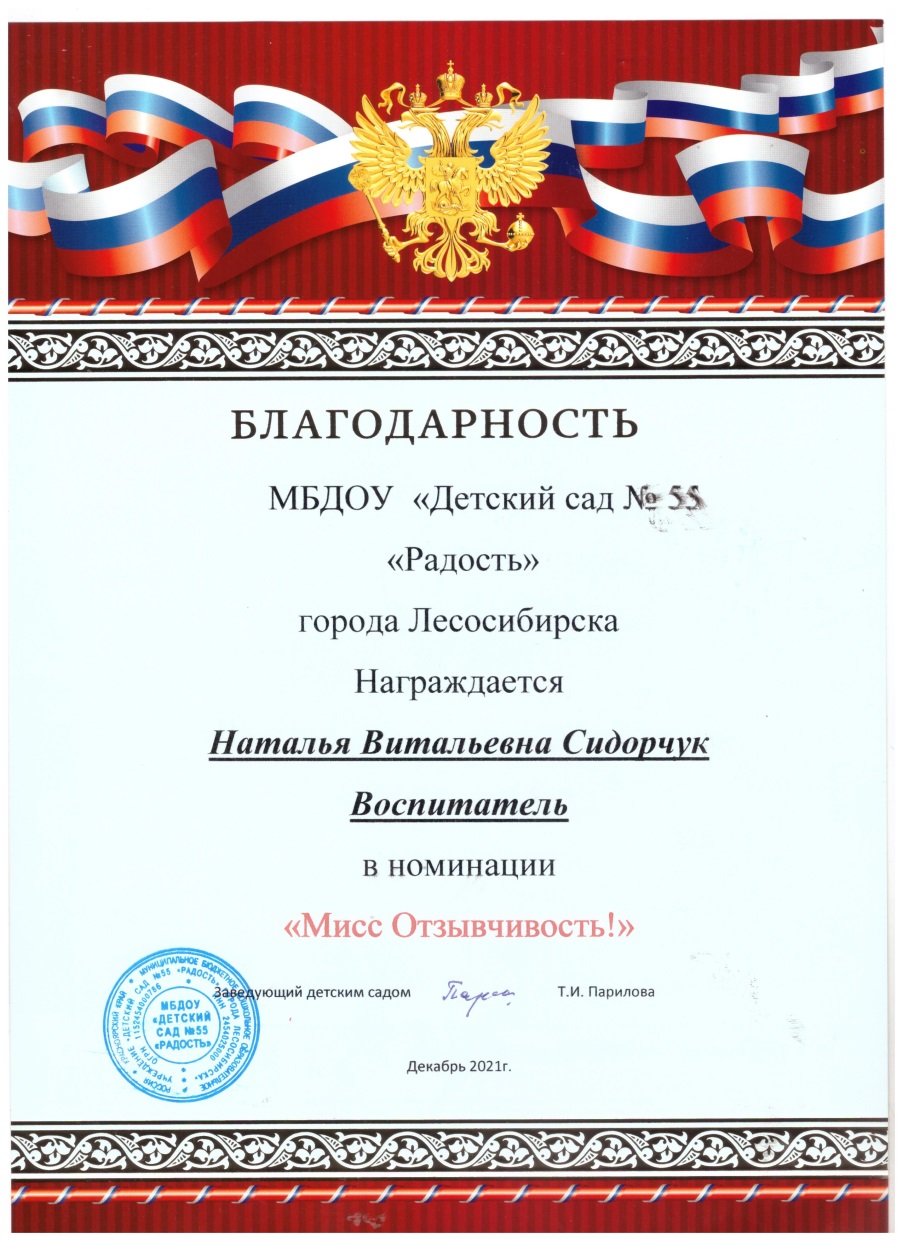 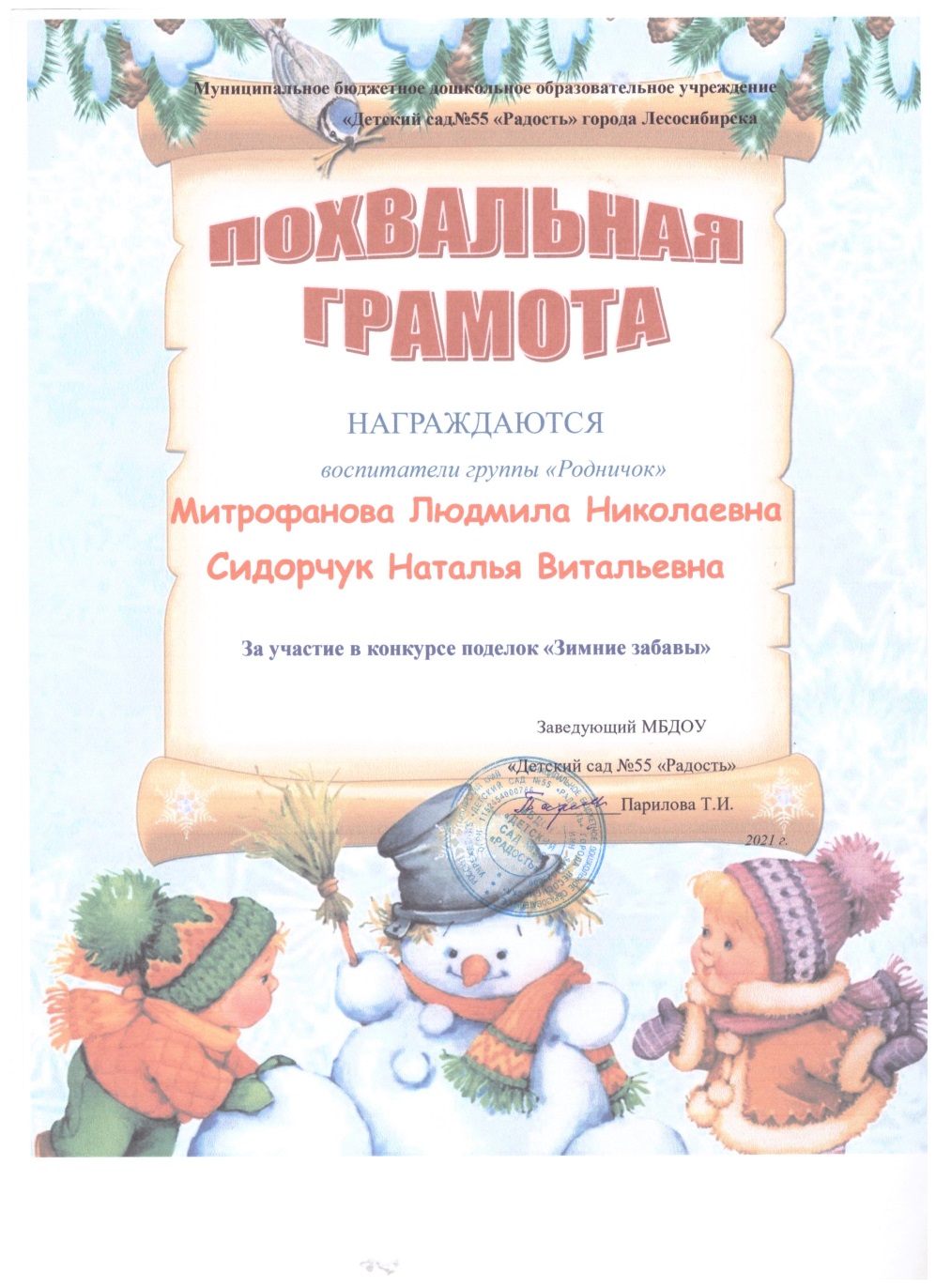 …Пока смеётся мне ребёнок, я знаю, что не зря живу…
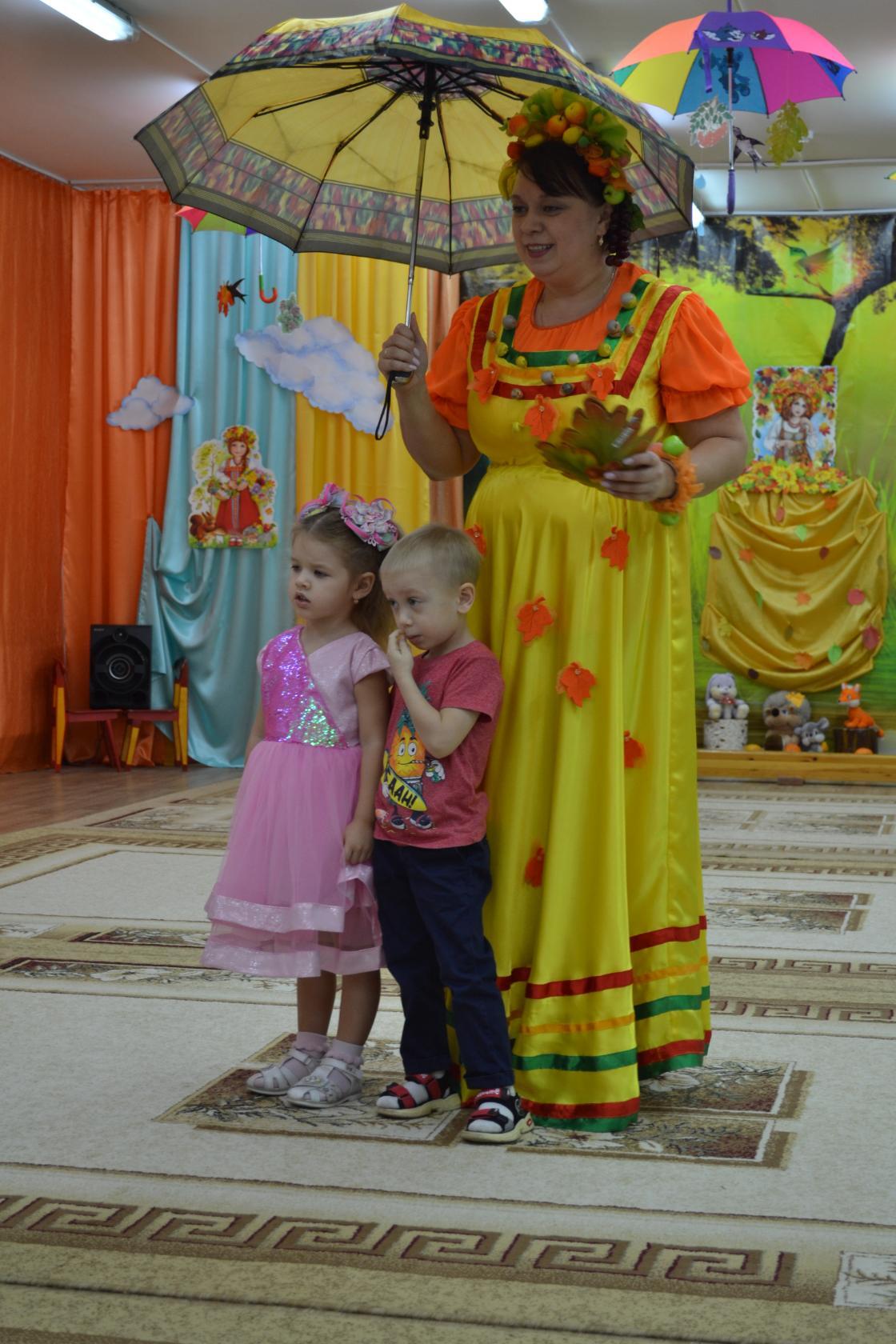 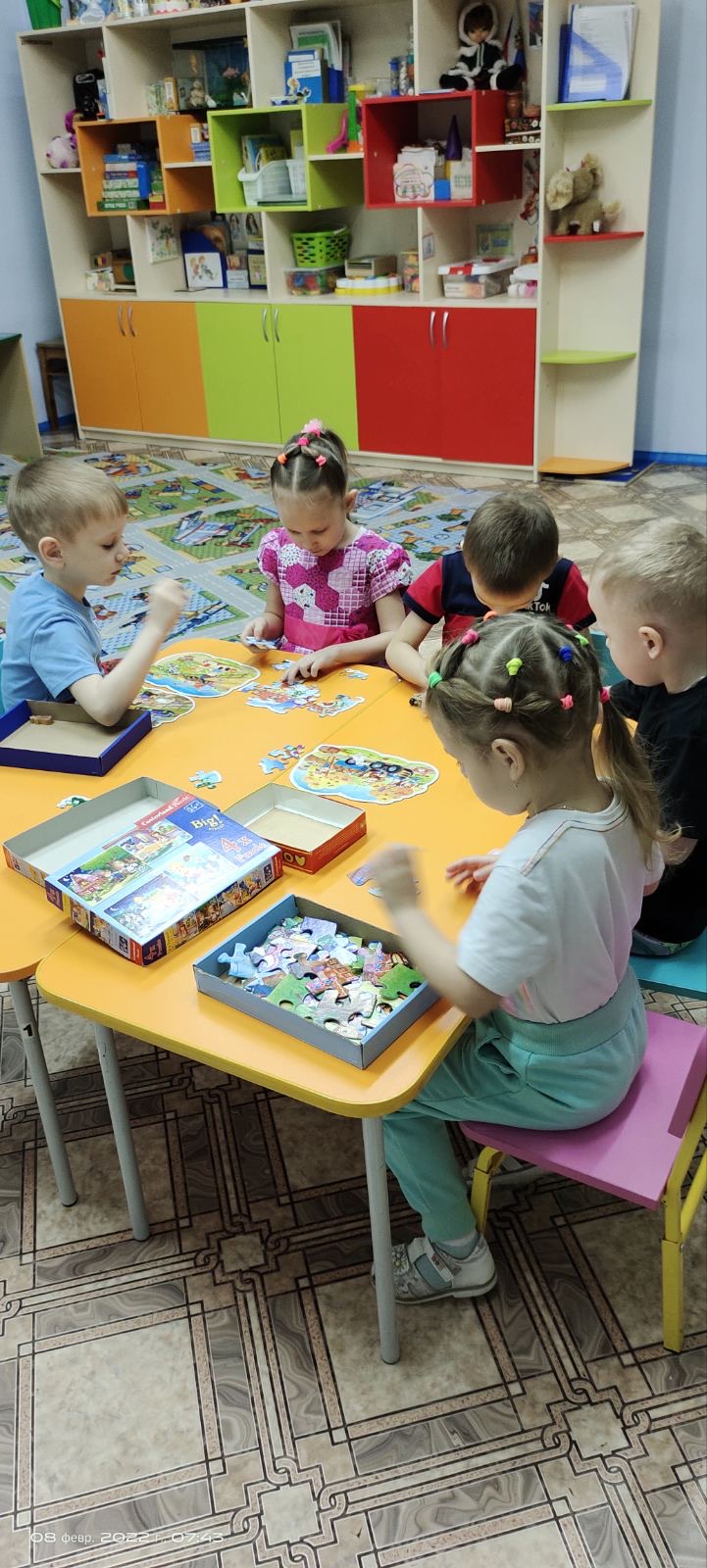 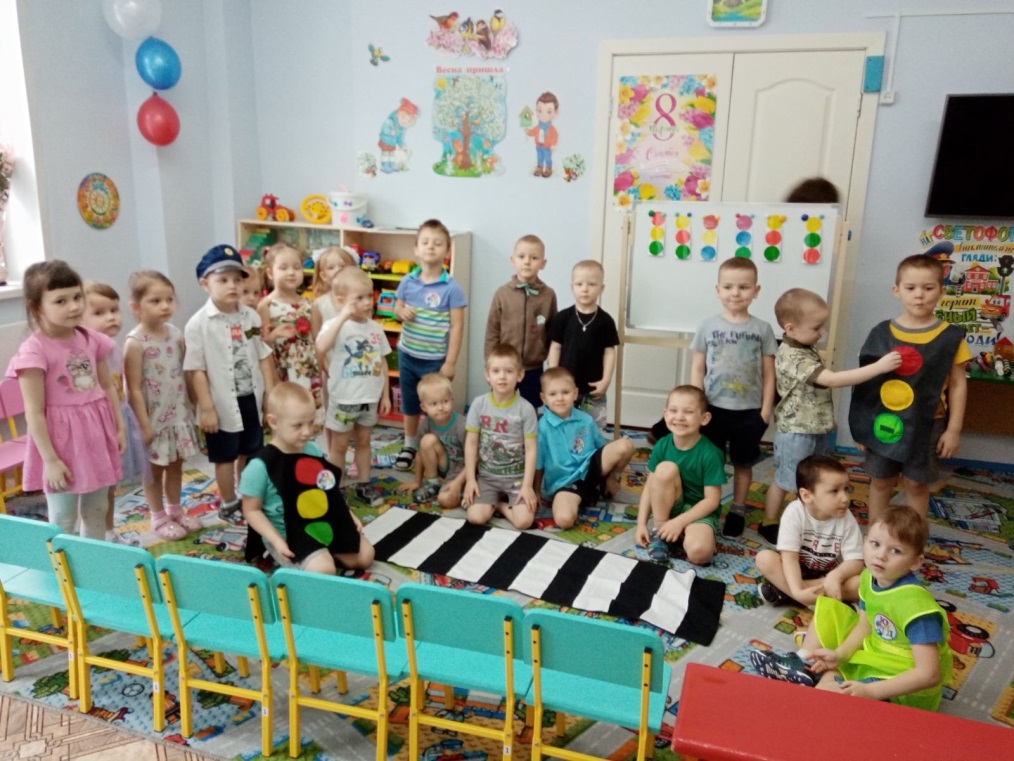 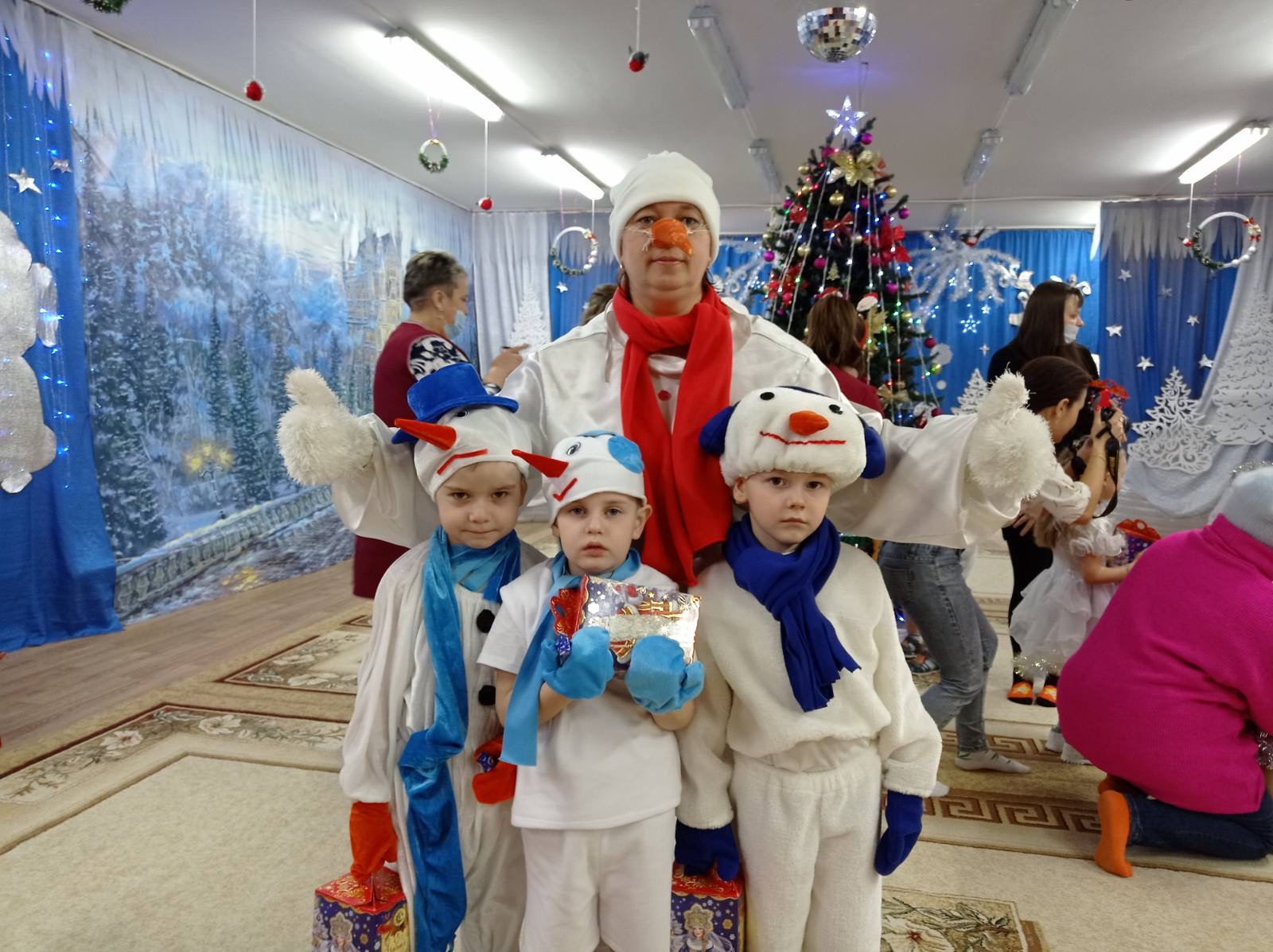 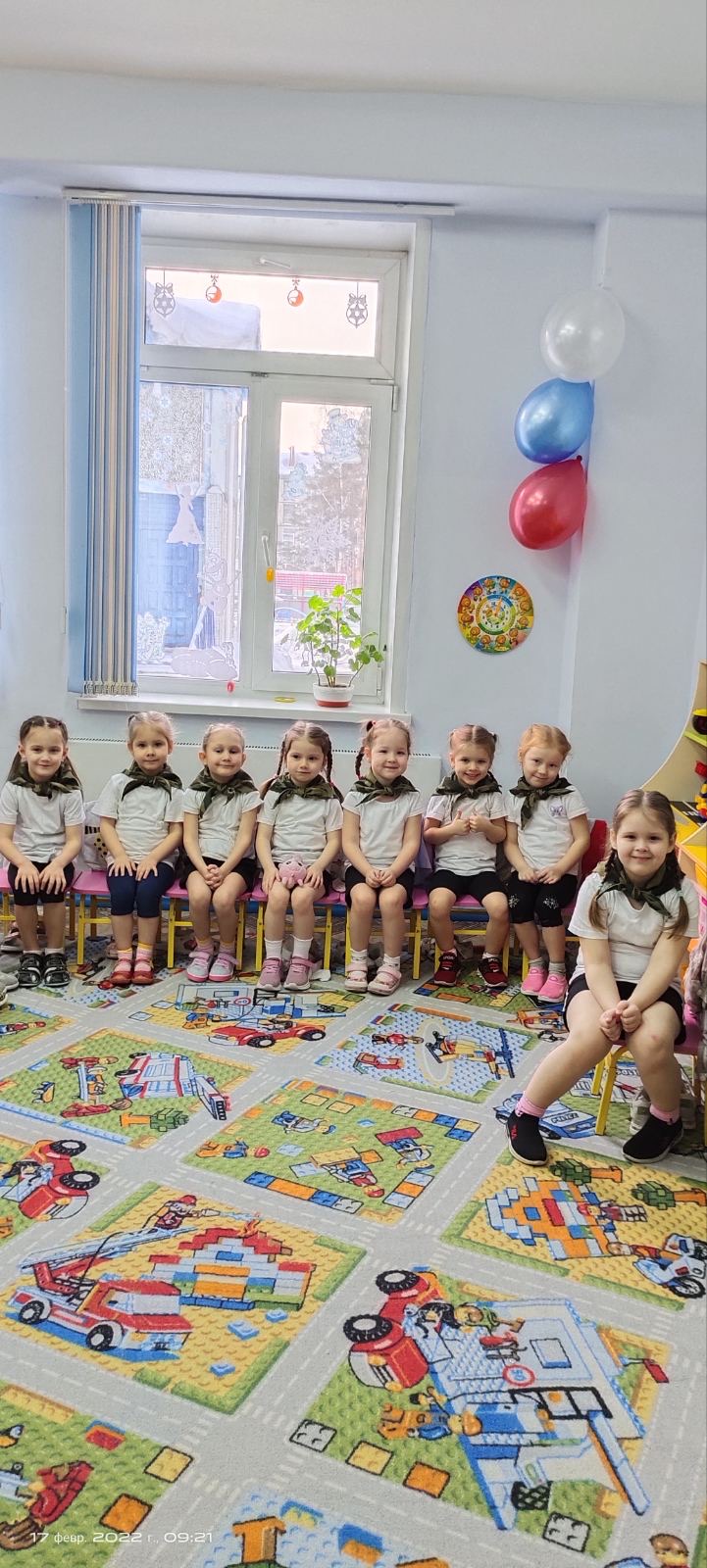 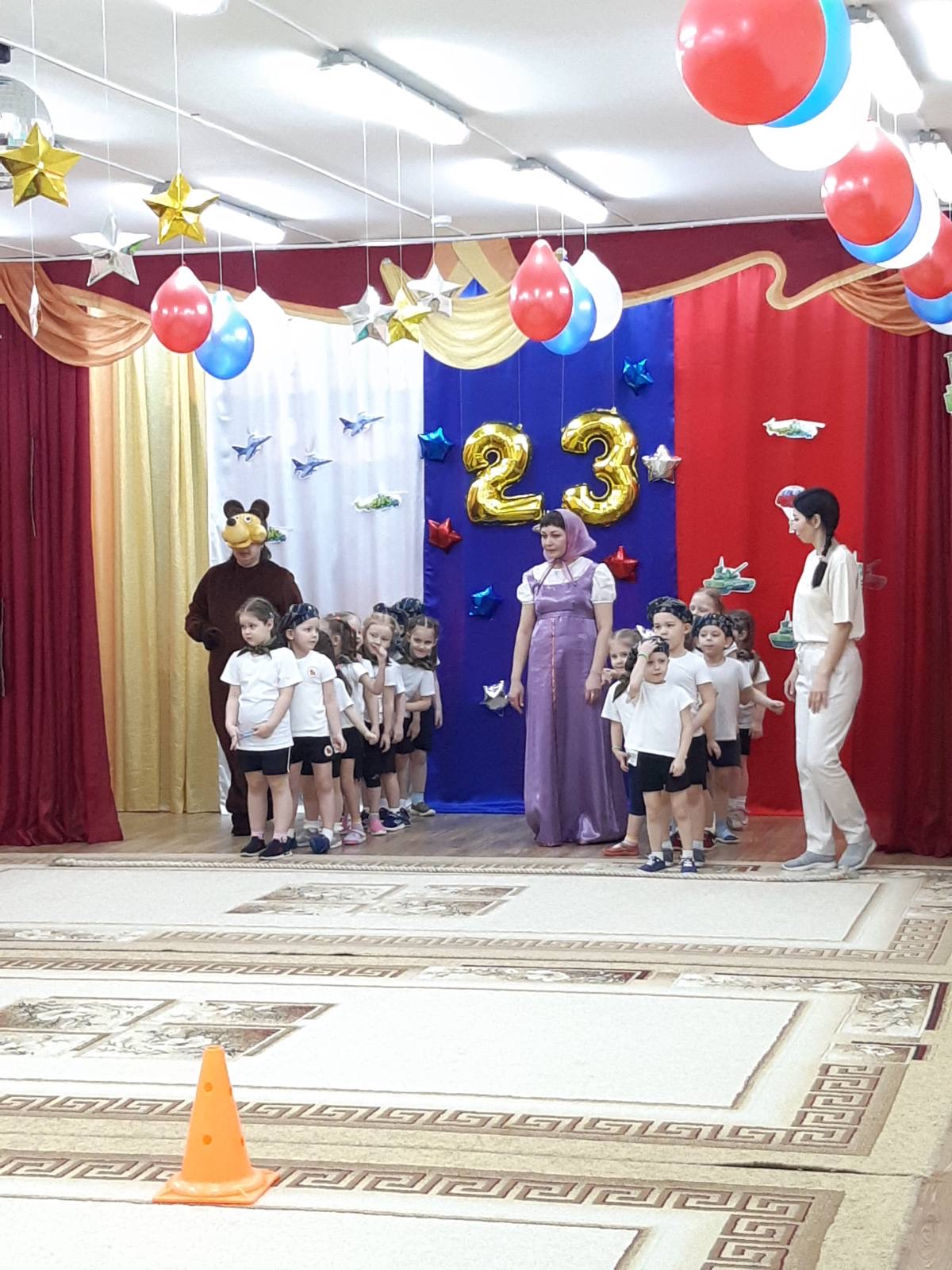